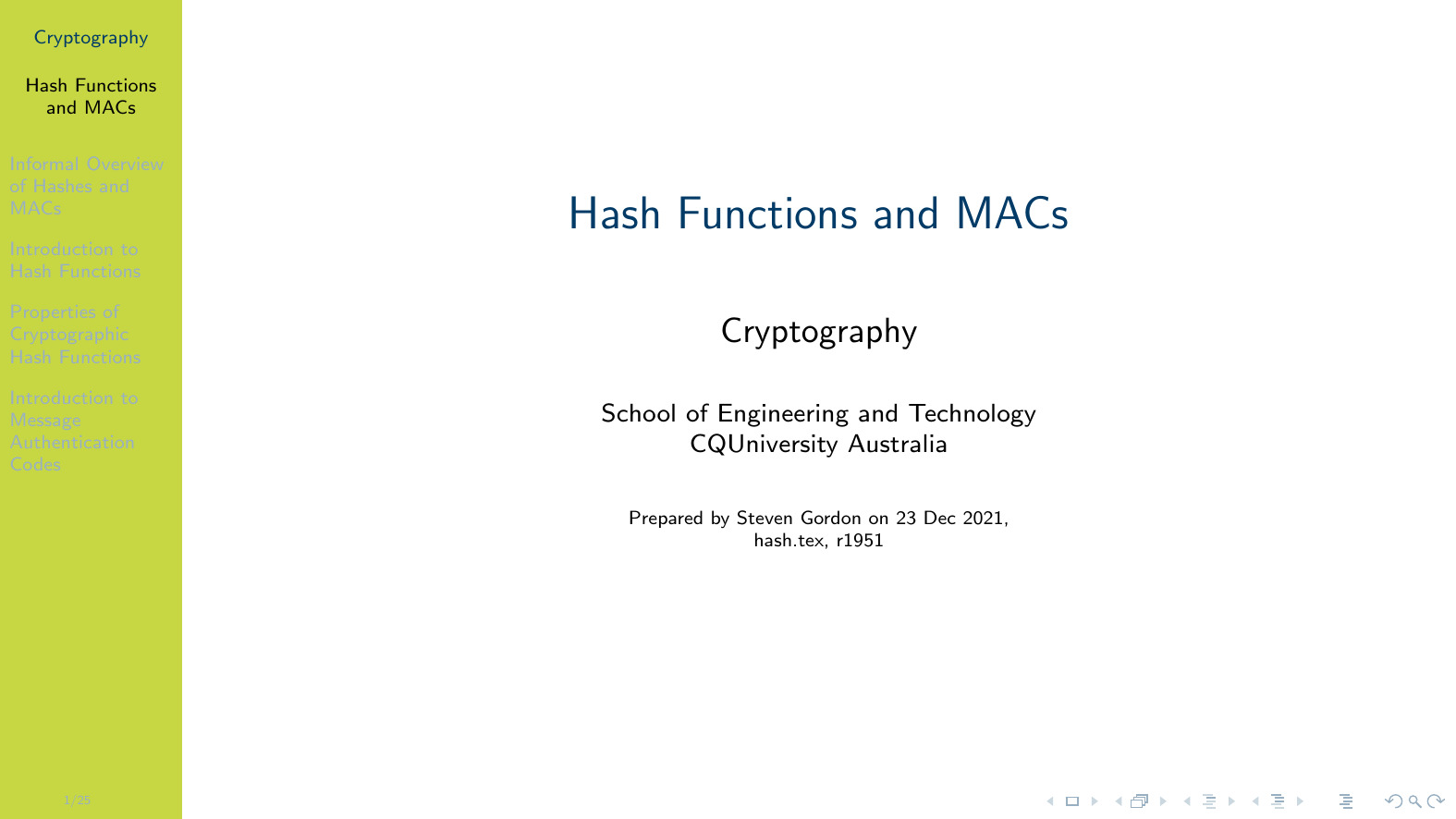 [Speaker Notes: %\printinunitsof{cm}\prntlen{\textwidth}]
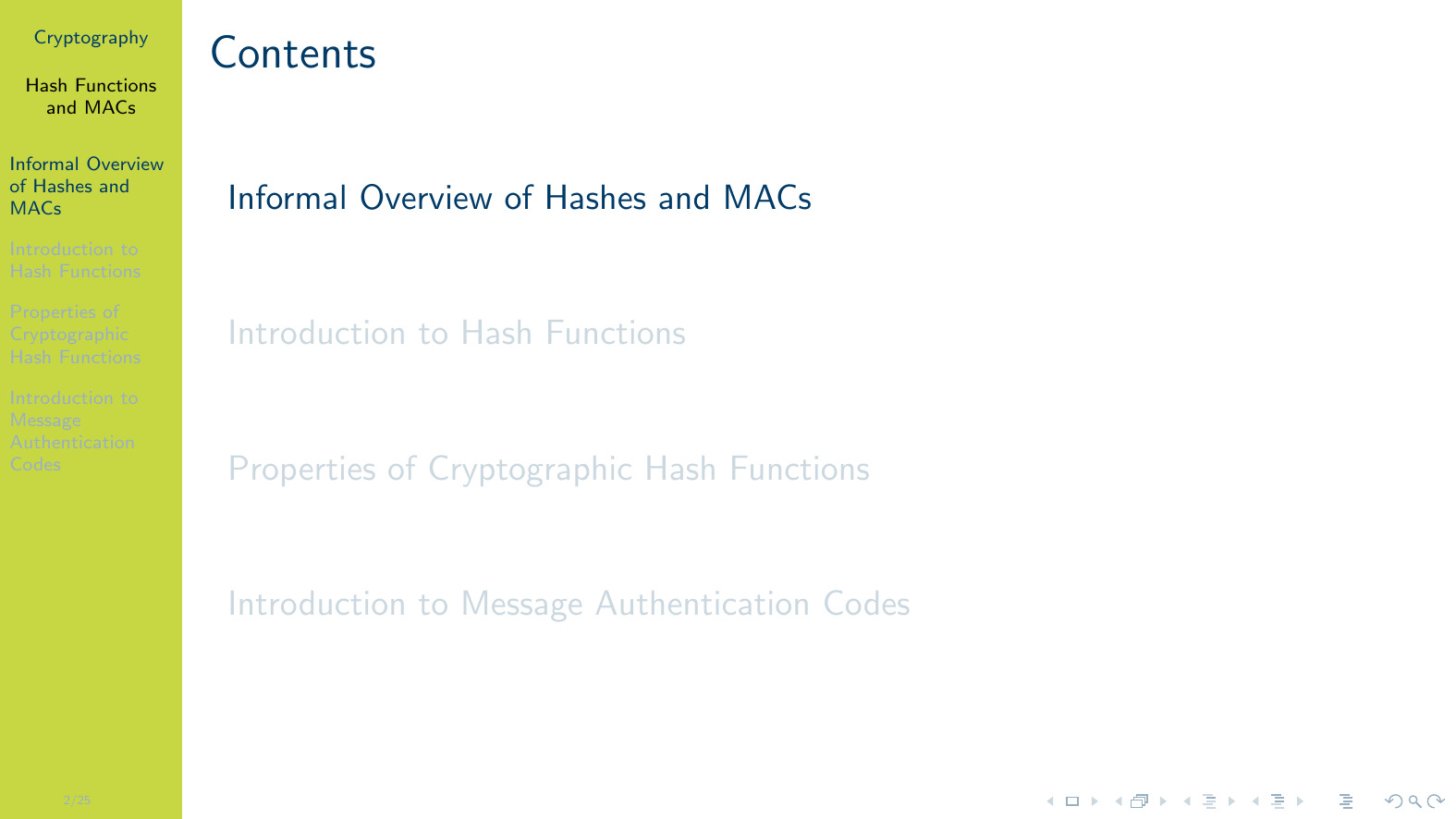 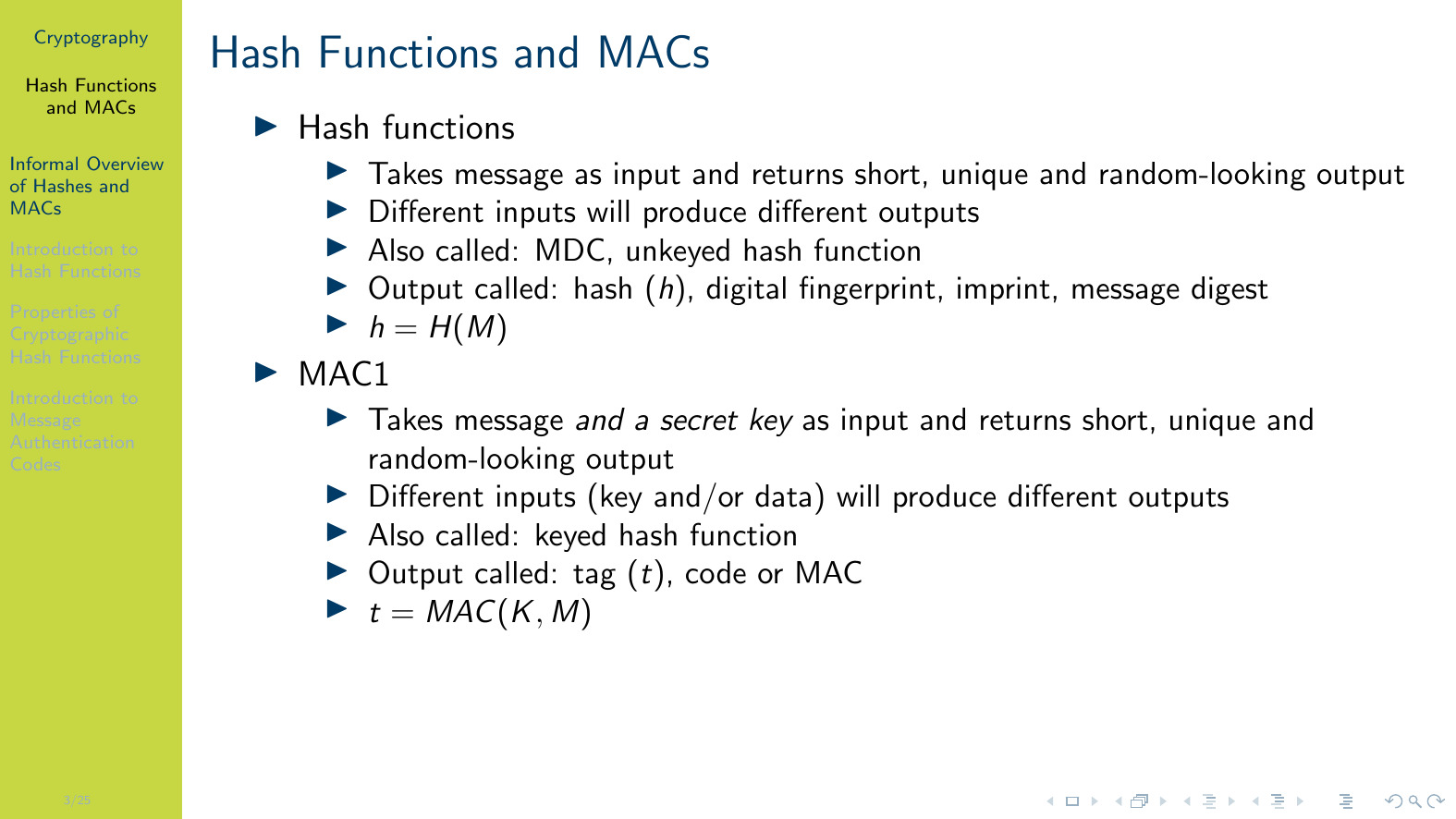 [Speaker Notes: Chapter~9 of the \href{http://cacr.uwaterloo.ca/hac/}{Handbook of Applied Cryptography} explains the different classifications of hash functions. \\~\ Also note that our focus is on cryptographic purposes of hashes and MACs. They have other, non-crypto applications, e.g.\ hash functions for caching. To be more precise we should refer to \emph{cryptographic hash functions}, however for brevity we often just refer to \emph{hash functions}.]
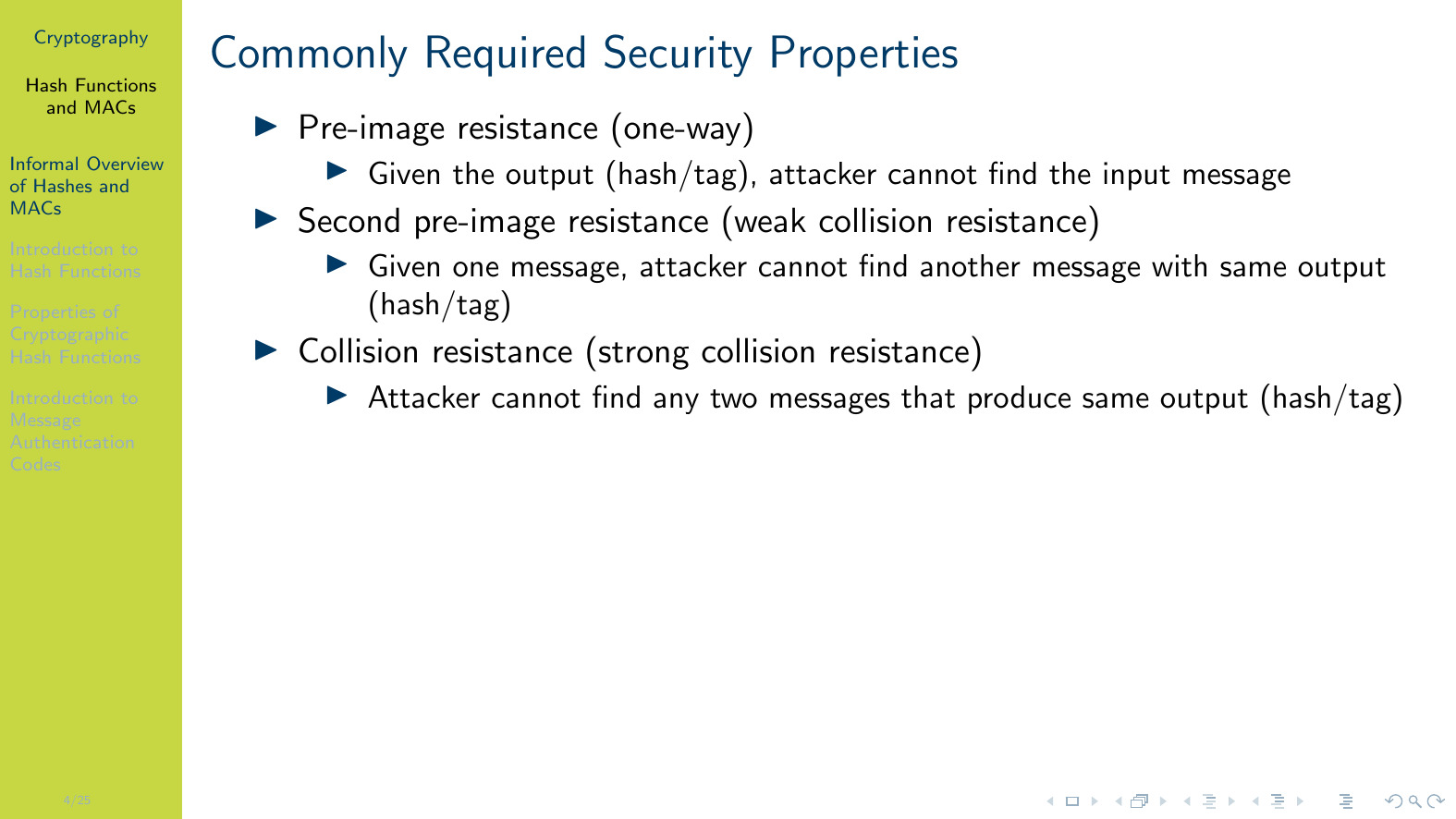 [Speaker Notes: Note that there is different terminology used for the properties. The names in parentheses are an alternative form. \\~\ The first two properties are similar from a security perspective: most algorithms that have one property also have the other. However the third property of (strong) collision resistance is harder to provide. That is, some algorithms may have the first two properties, but not the third of (strong) collision resistance.]
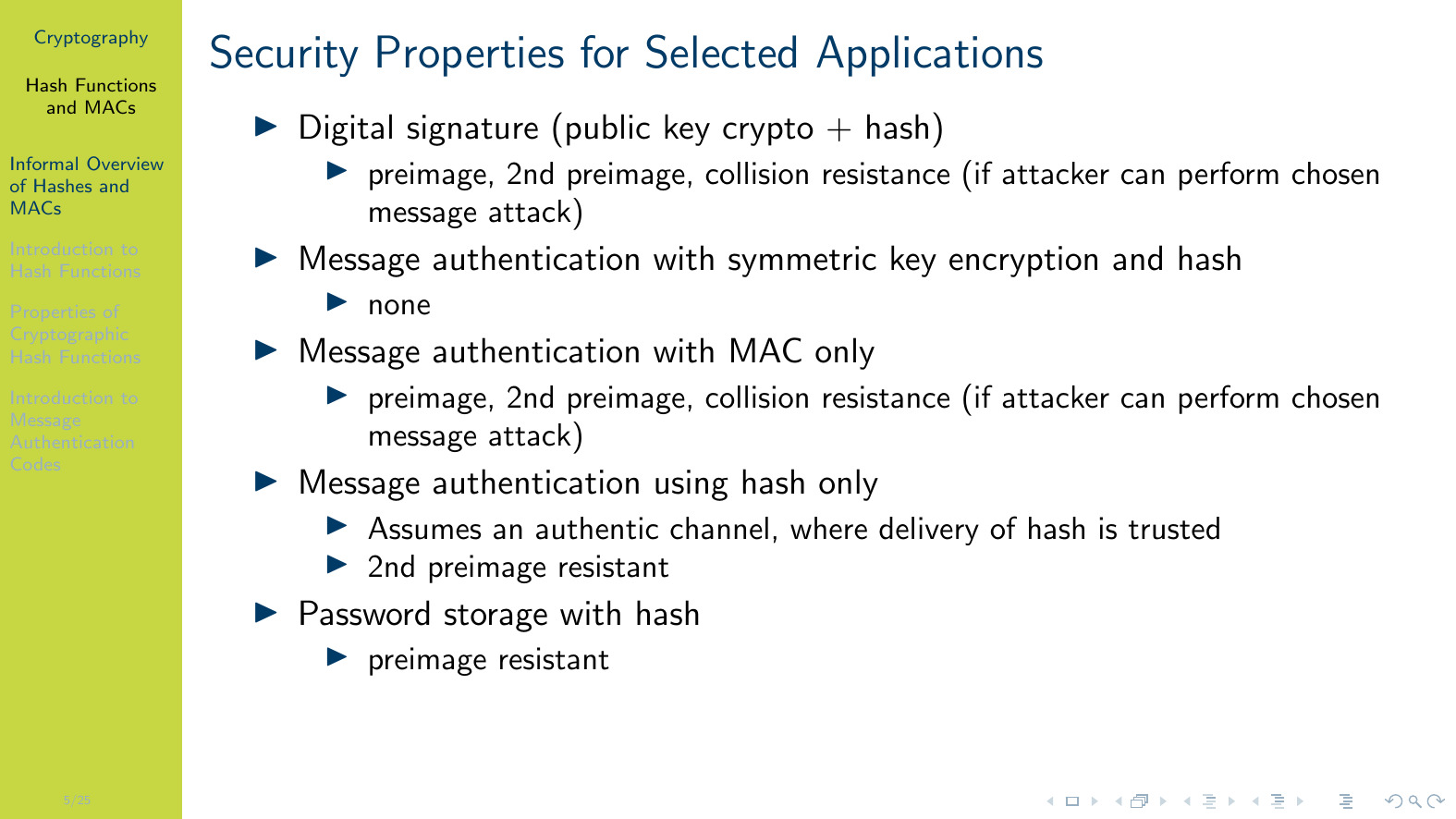 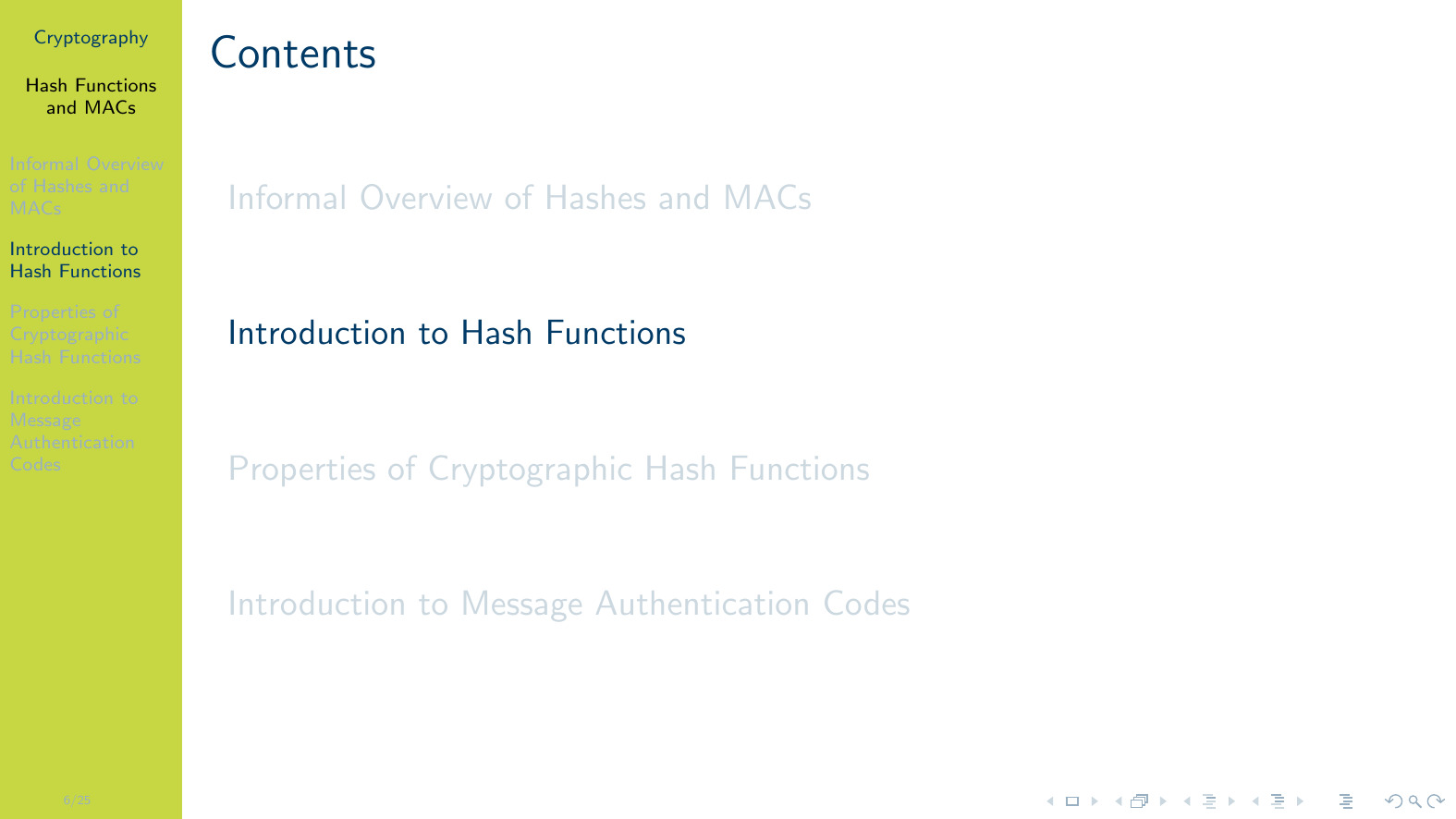 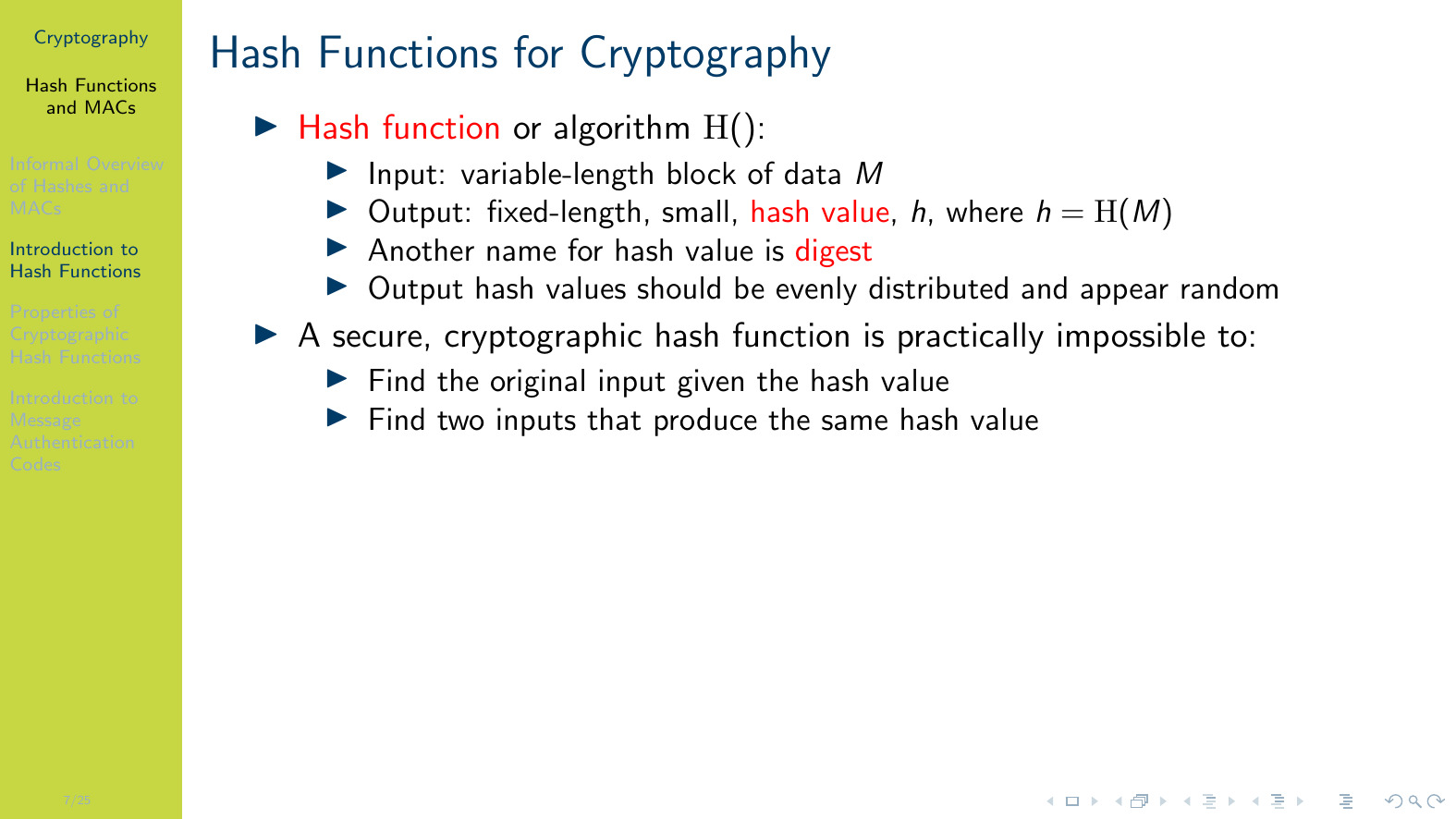 [Speaker Notes: A hash function is an algorithm that usually takes any sized input, like a file or a message, and produces a short (e.g.\ 128 bit, 512 bit) random looking output, the hash value. If you apply the hash function on the same input, you will always get the exact same hash value as output. In practice, if you apply the hash function on two different inputs, you will get two different hash values as output.]
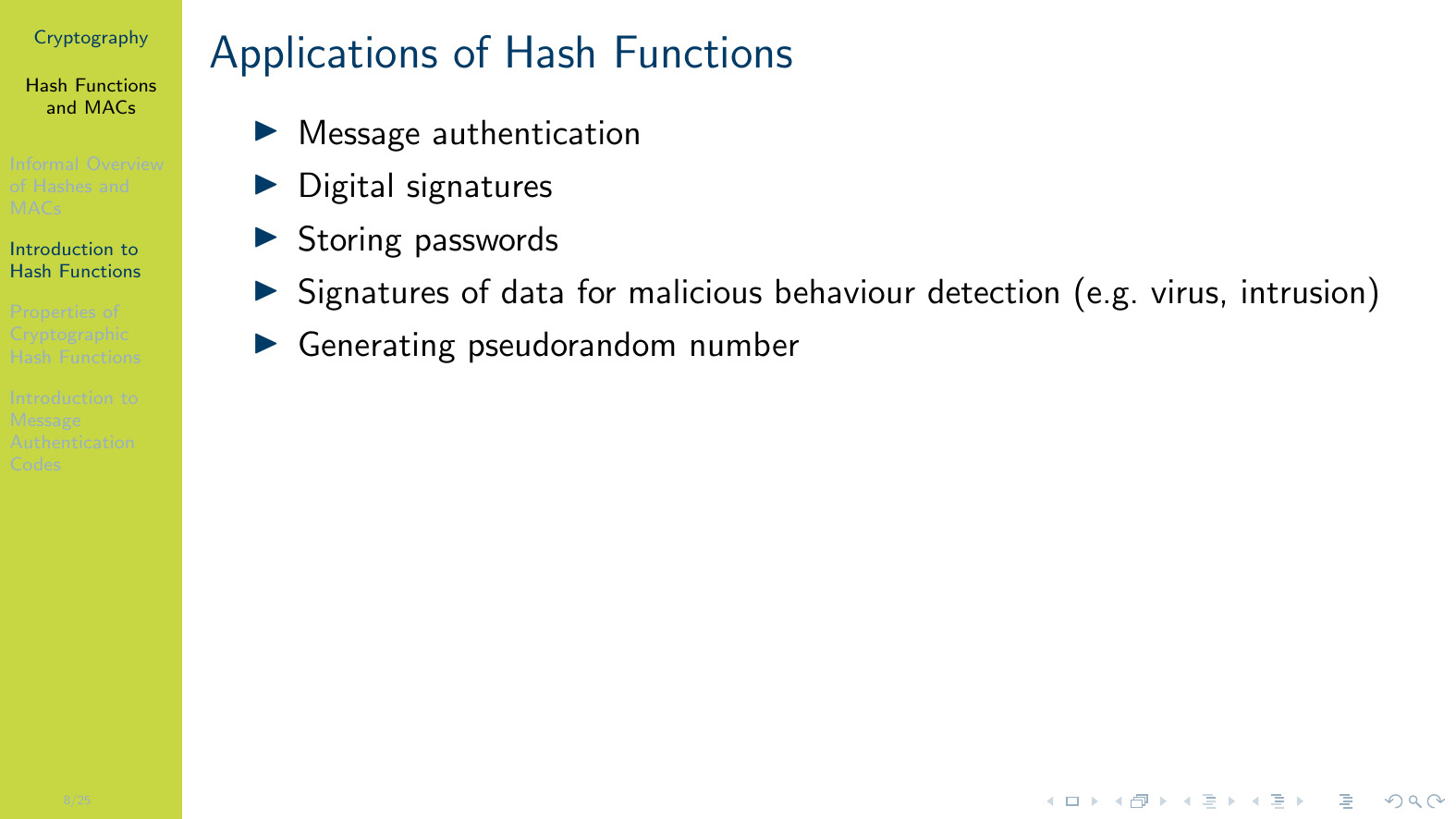 [Speaker Notes: Hash functions are important in many areas of security. They are typically used to create a fingerprint/signature/digest of some input data, and then later that fingerprint is used to identify if the data has been changed. However they also have uses for hiding original data (storing passwords) and generating random data. Different applications may have slightly different requirements regarding the security (and performance) properties of hash functions.]
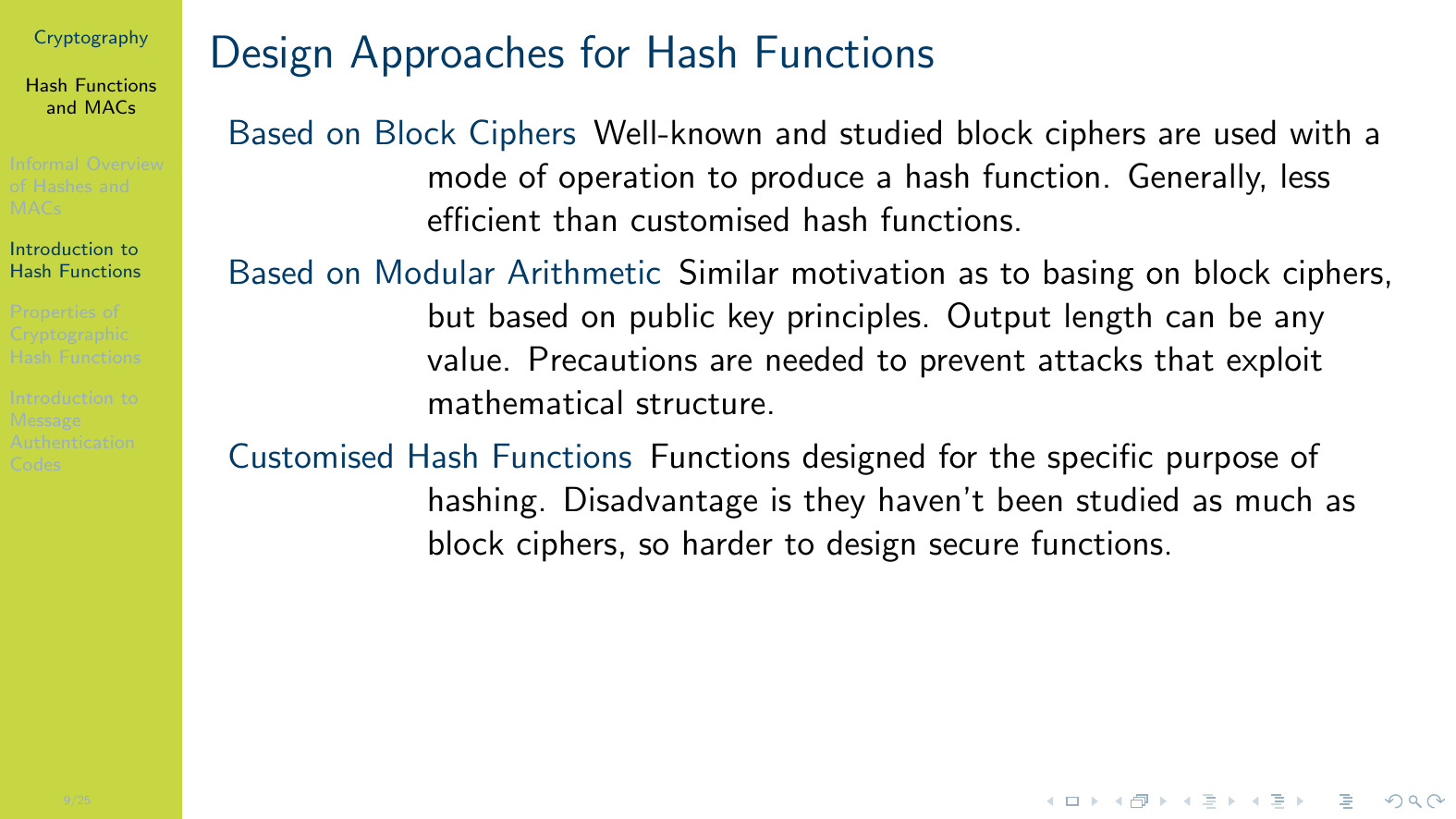 [Speaker Notes: Designing hash functions based on existing cryptographic primitives is advantageous in that existing knowledge and implementations can be re-used. However as more time has been spent studying customised hash functions, they are now the approach of choice due to their security and efficiency.]
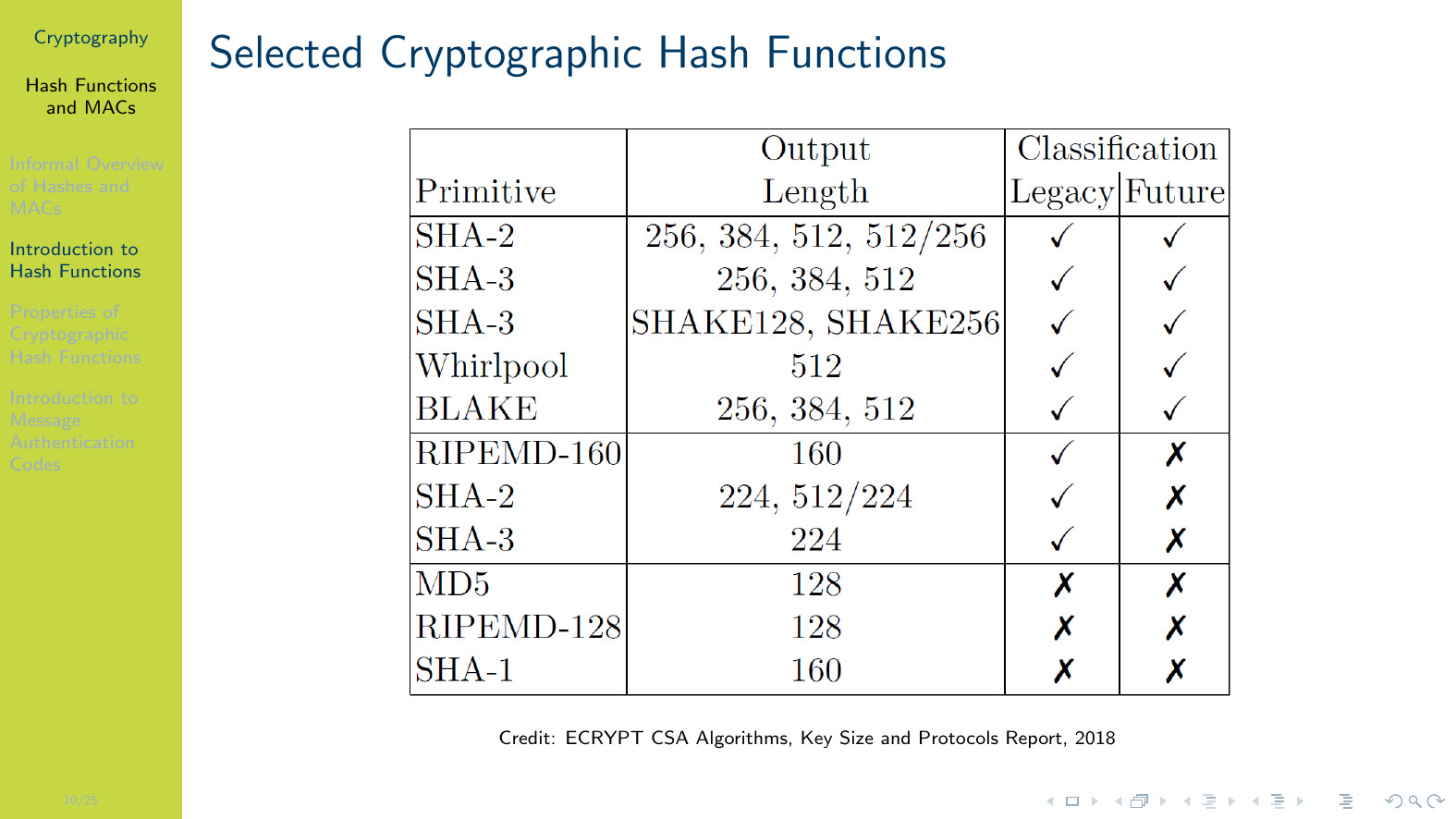 [Speaker Notes: \figurename~\ref{fig:hash:common-hashes} shows selected hash functions, classified for legacy or future use. It is taken from the \href{https://www.ecrypt.eu.org/csa/index.html}{ECRYPT-CSA} 2018 report on \href{https://www.ecrypt.eu.org/csa/documents/D5.4-FinalAlgKeySizeProt.pdf}{Algorithms, Key Sizes and Protocols}. The authors classified hash functions as legacy, meaning secure for near future, and future, meaning secure for medium term. It includes history hash functions no longer recommended, such as MD5, RIPEMD-128 and SHA-1. There are many other hash functions. \href{https://en.wikipedia.org/wiki/Comparison_of_cryptographic_hash_functions}{Wikipedia has a nice comparison}.]
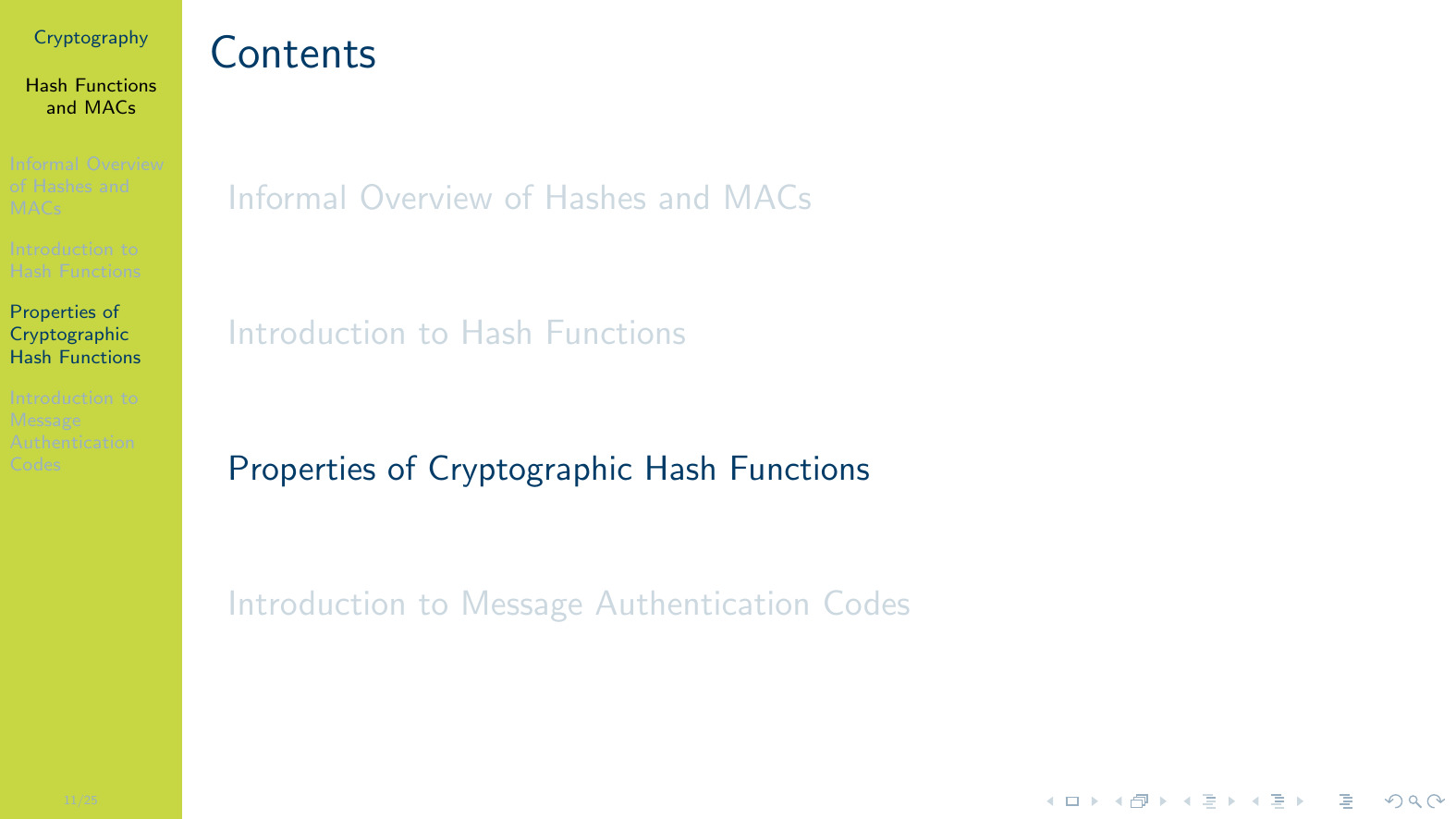 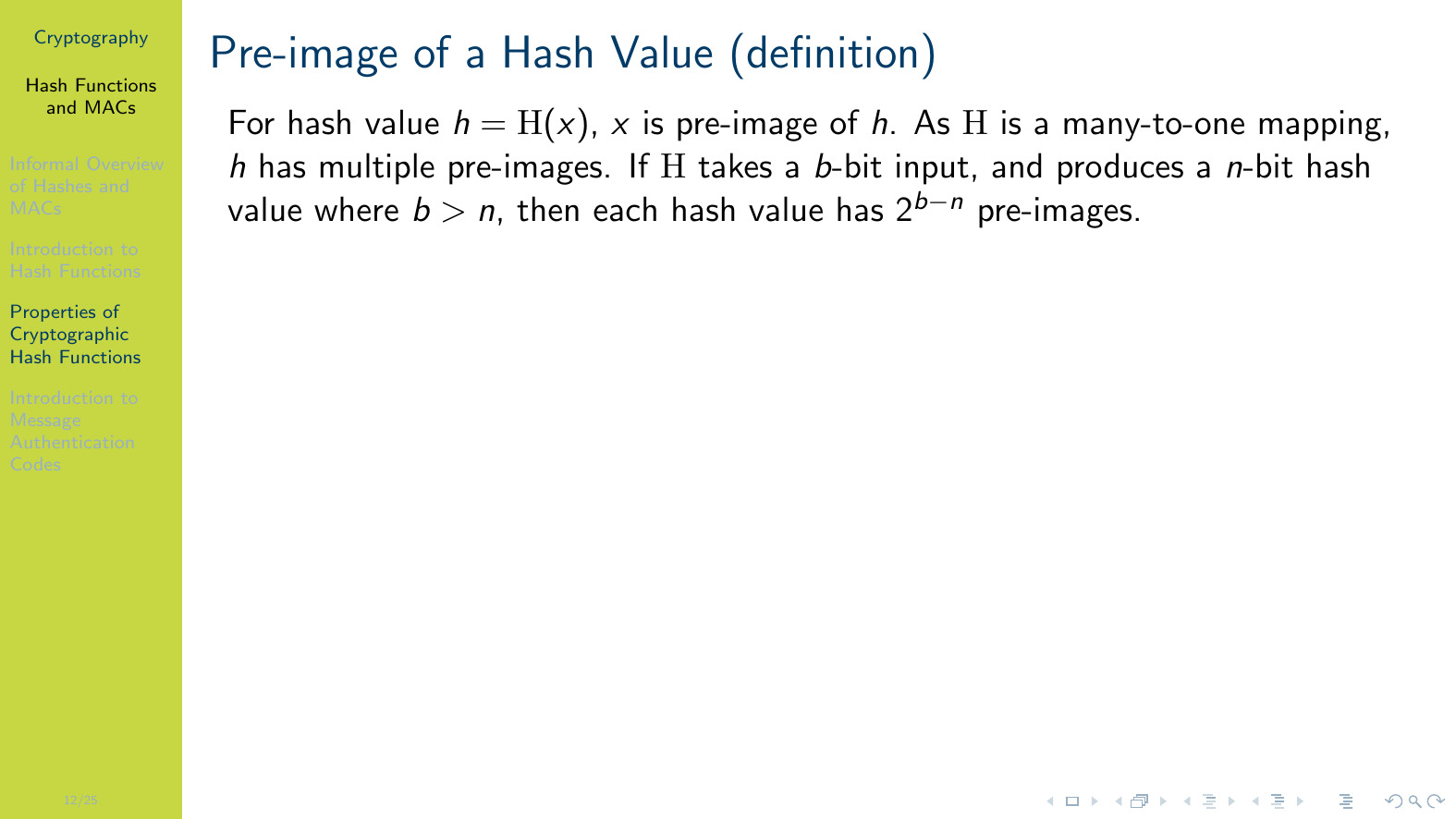 [Speaker Notes: A hash function takes a single input and produces a single output. The output is the hash value and the input is the pre-image of that hash value.]
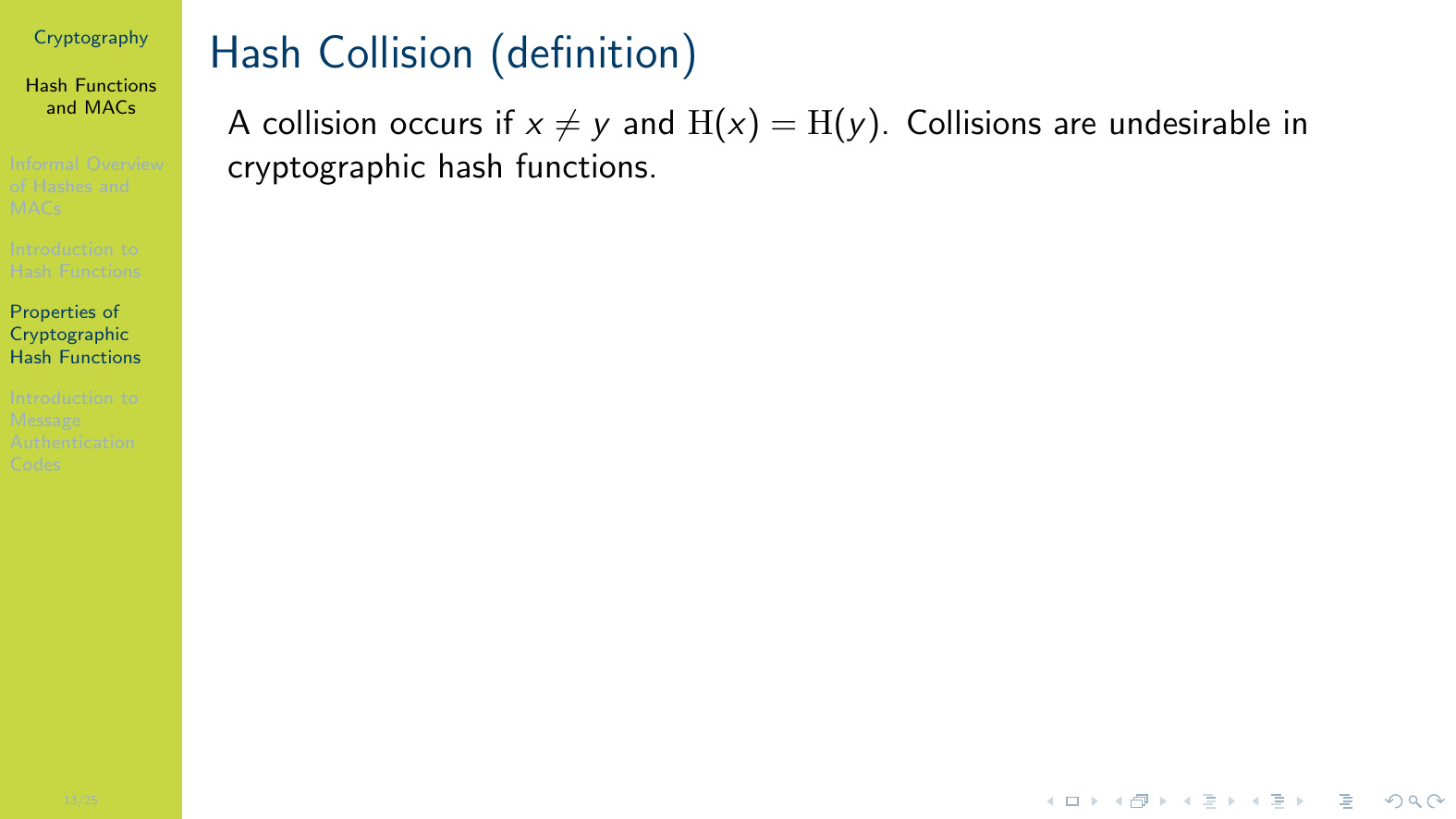 [Speaker Notes: We will show shortly that collisions should be practically impossible to be found by an attacker.]
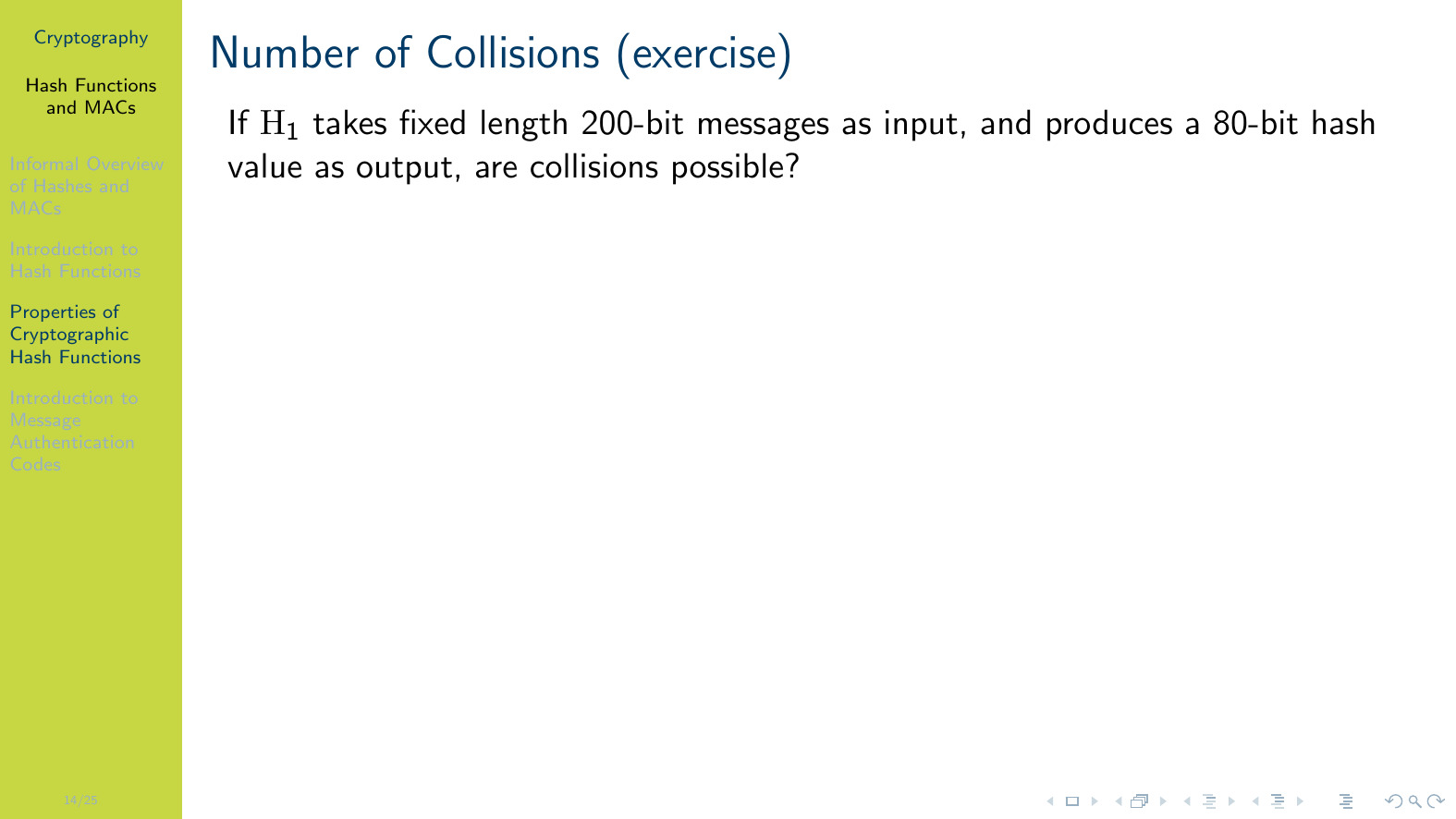 [Speaker Notes: }]
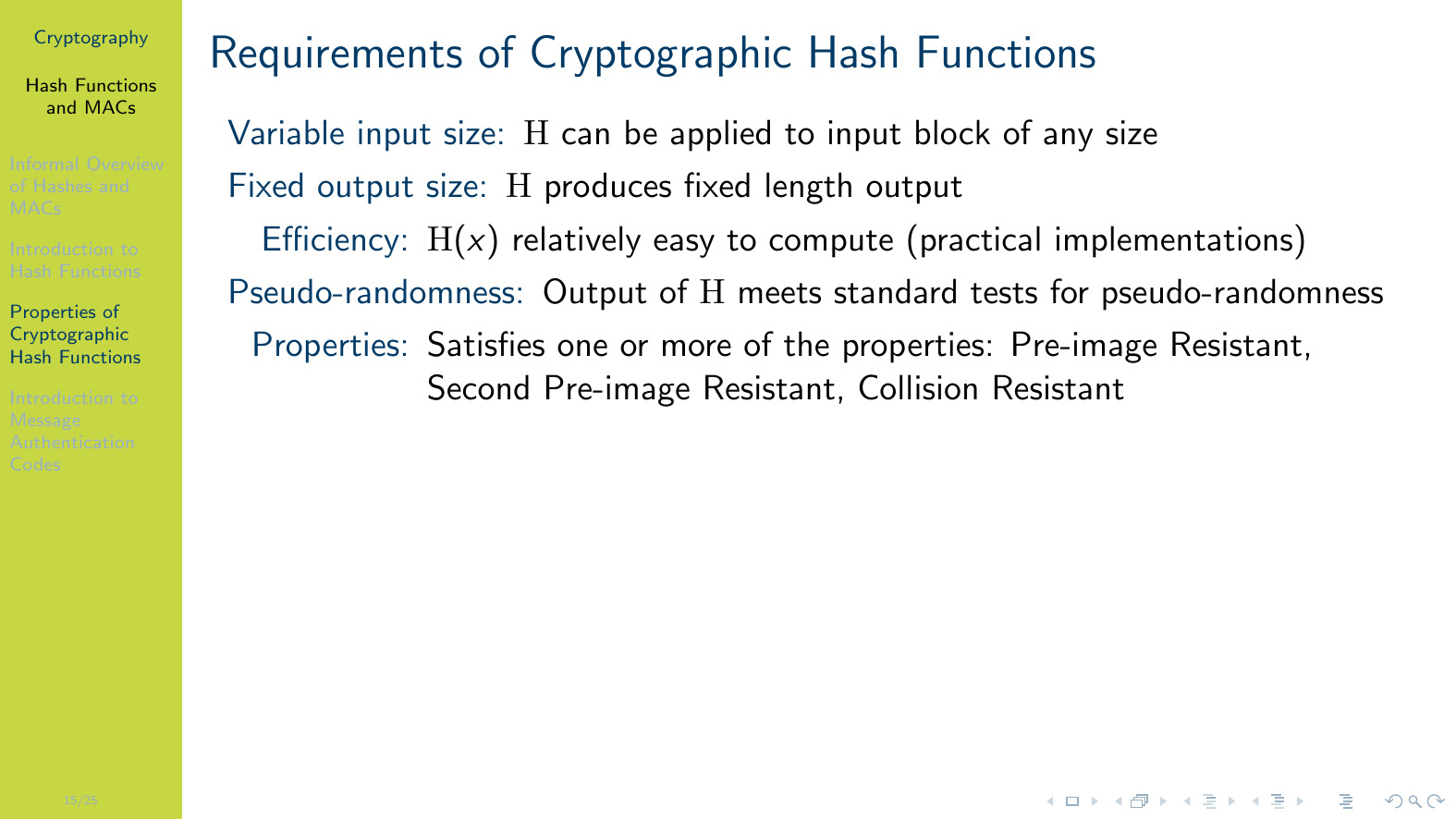 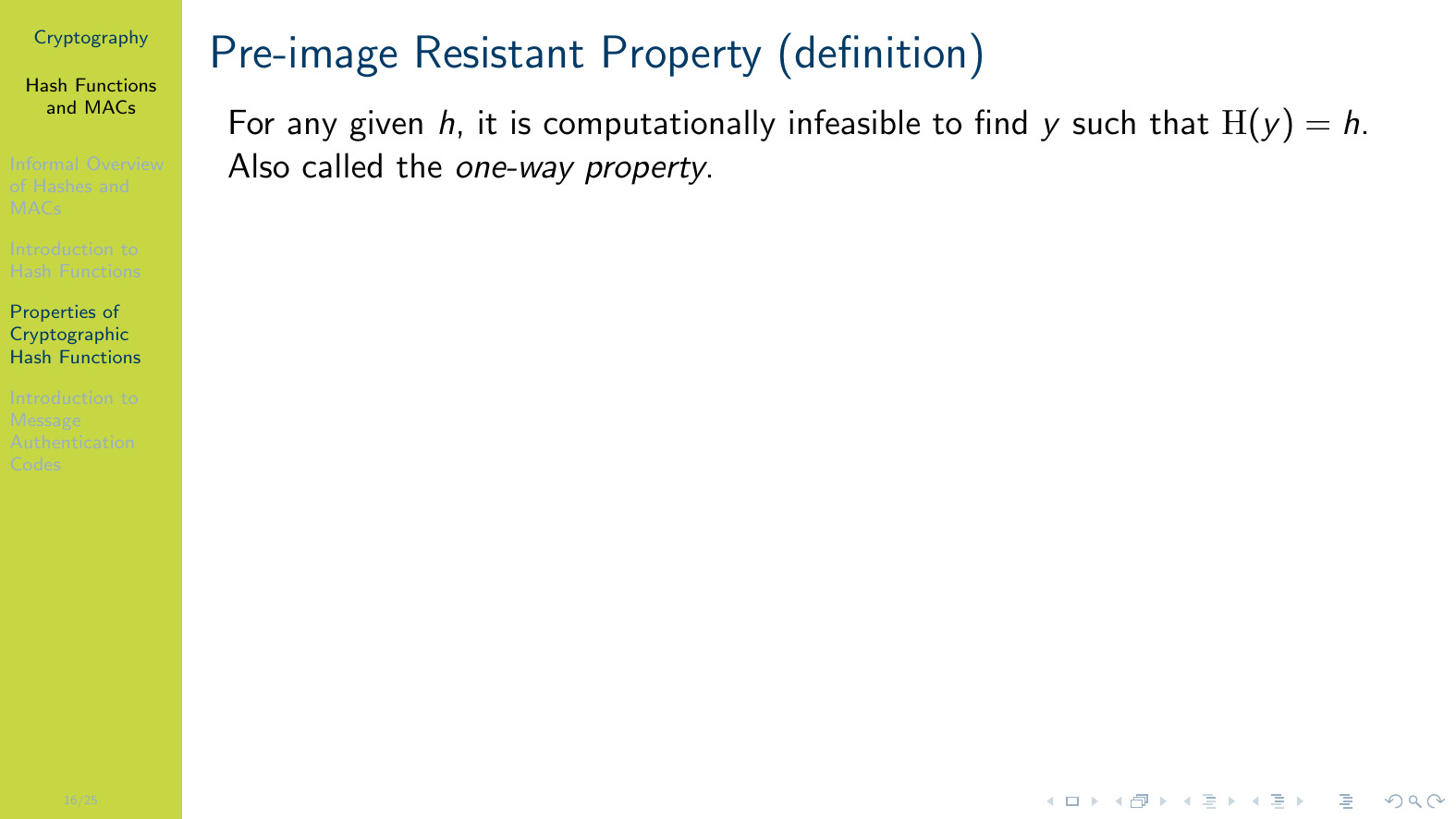 [Speaker Notes: Informally, it is hard to inverse the hash function. That is, given the output hash value, find the original input message.]
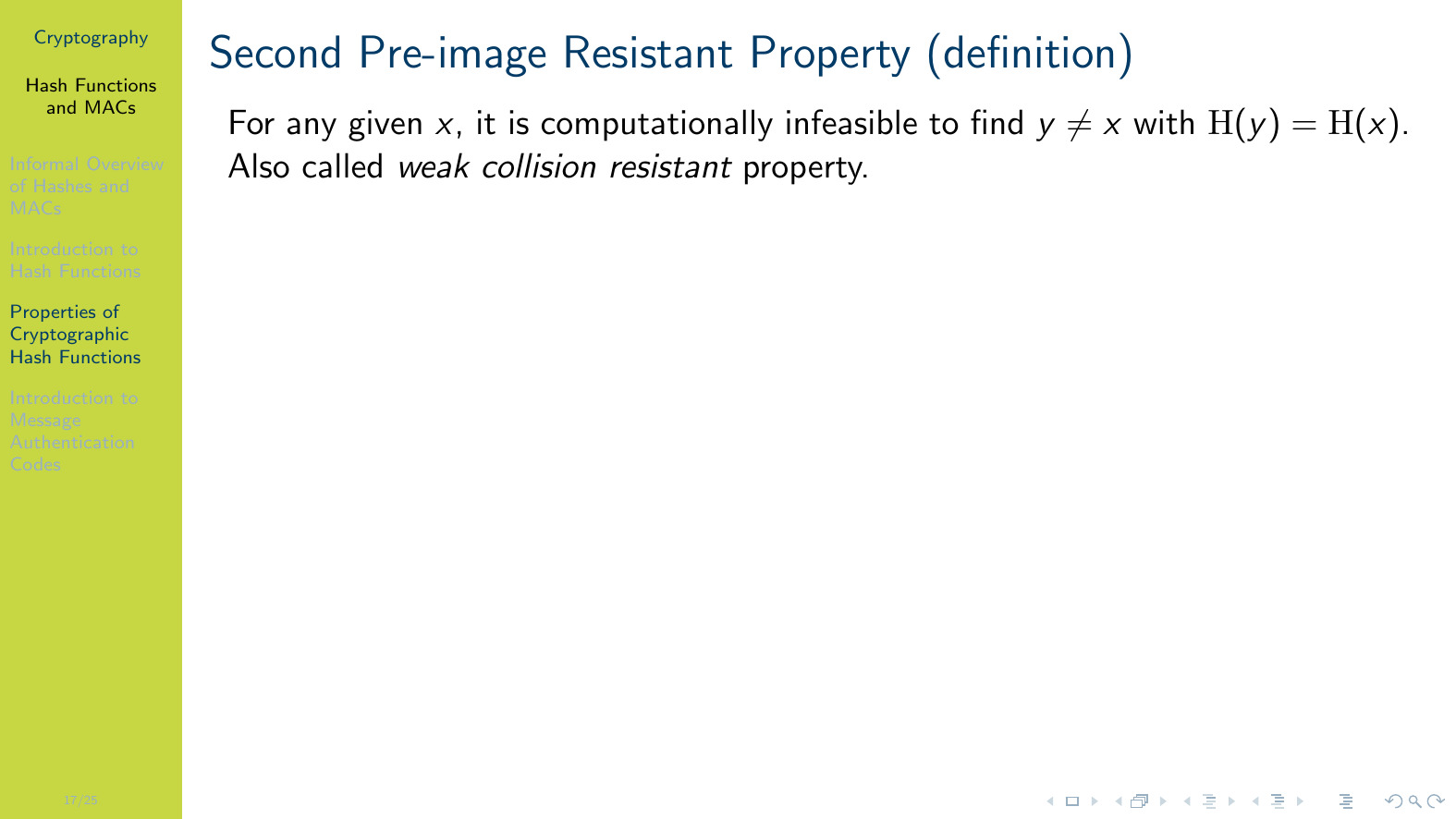 [Speaker Notes: To break this property, the attacker is trying to find a collision. That is, two input messages $x$ and $y$ that produce the same output hash value. Importantly, the attacker cannot choose $x$. They are given $x$ and must find a different message $y$ that produces a collision.]
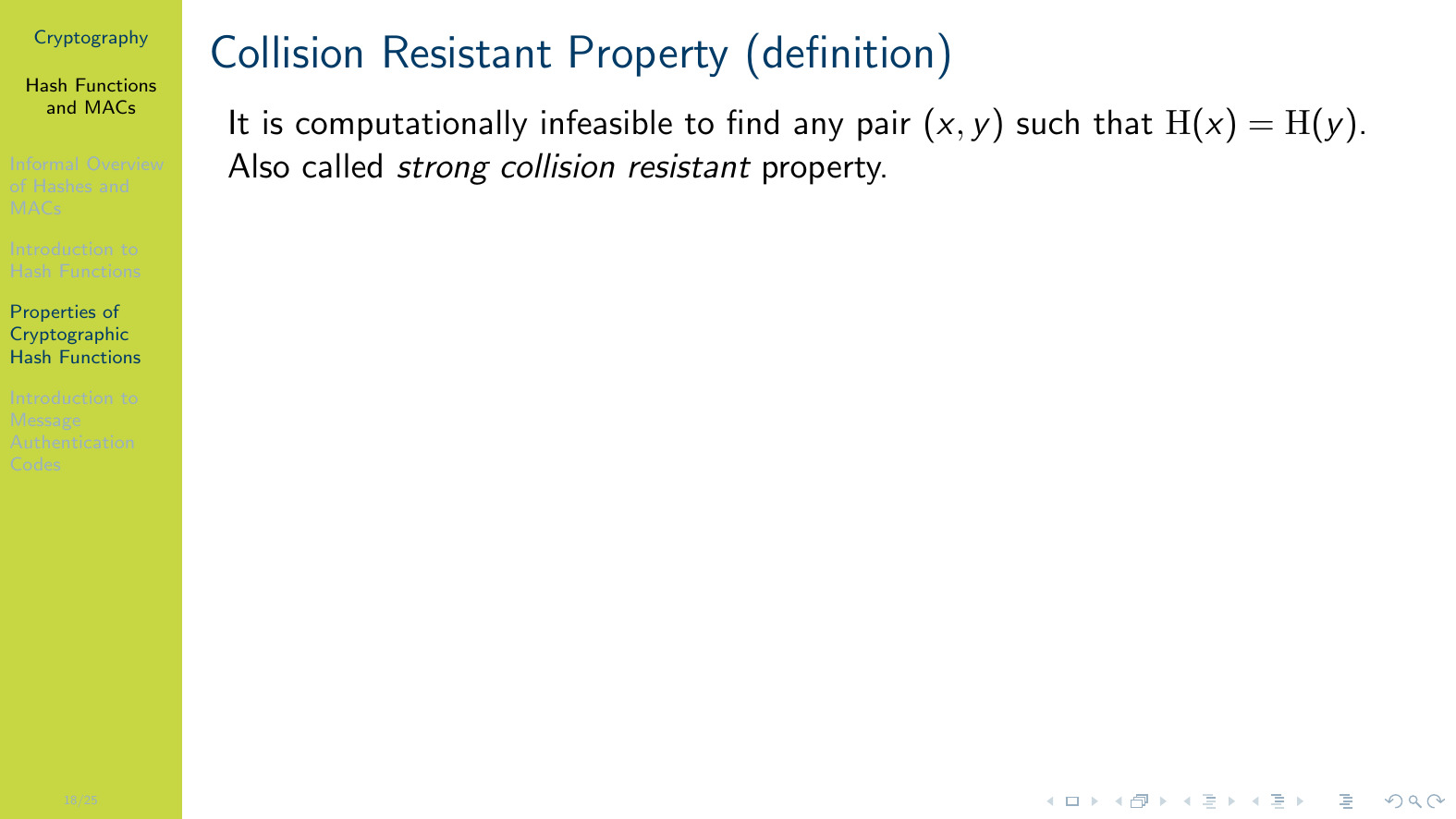 [Speaker Notes: To break this property, again the attacker is trying to find a collision. However in this case the attacker has the freedom to find \emph{any} messages $x$ and $y$ that produce a collision. This freedom makes it easier for the attacker to perform an attack against this property than against the Second Pre-image Resistant property.]
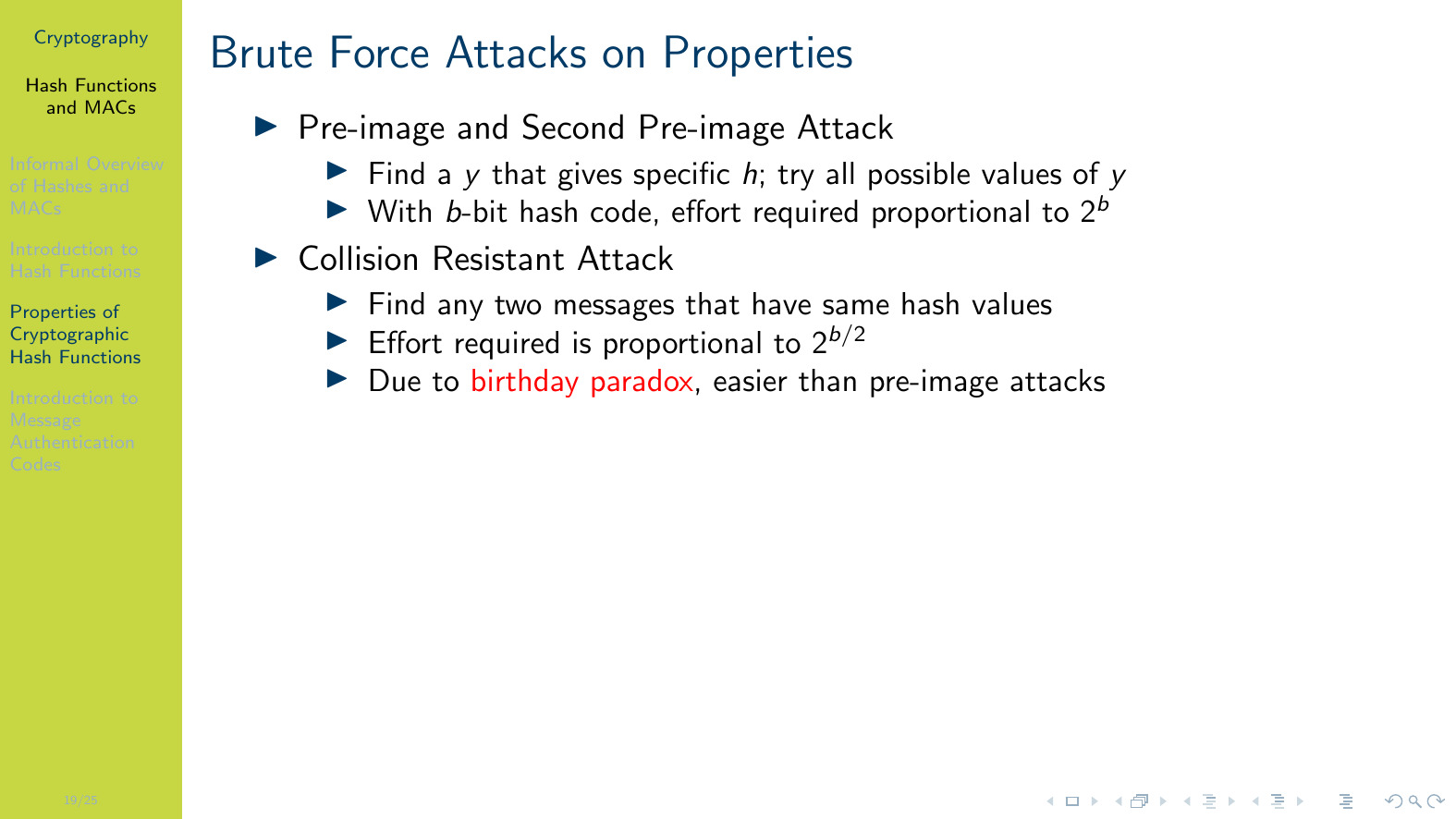 [Speaker Notes: \\~\]
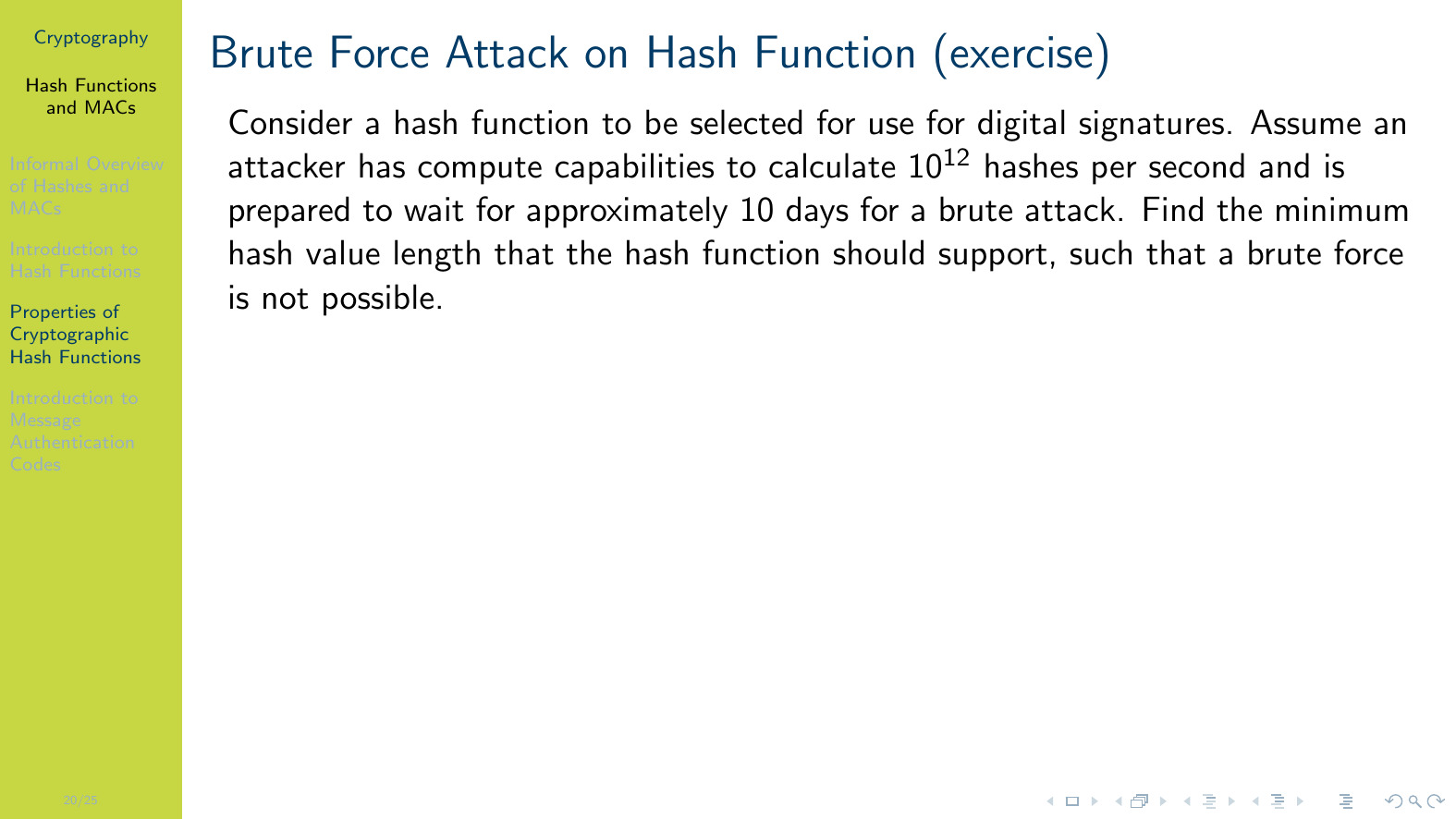 [Speaker Notes: }]
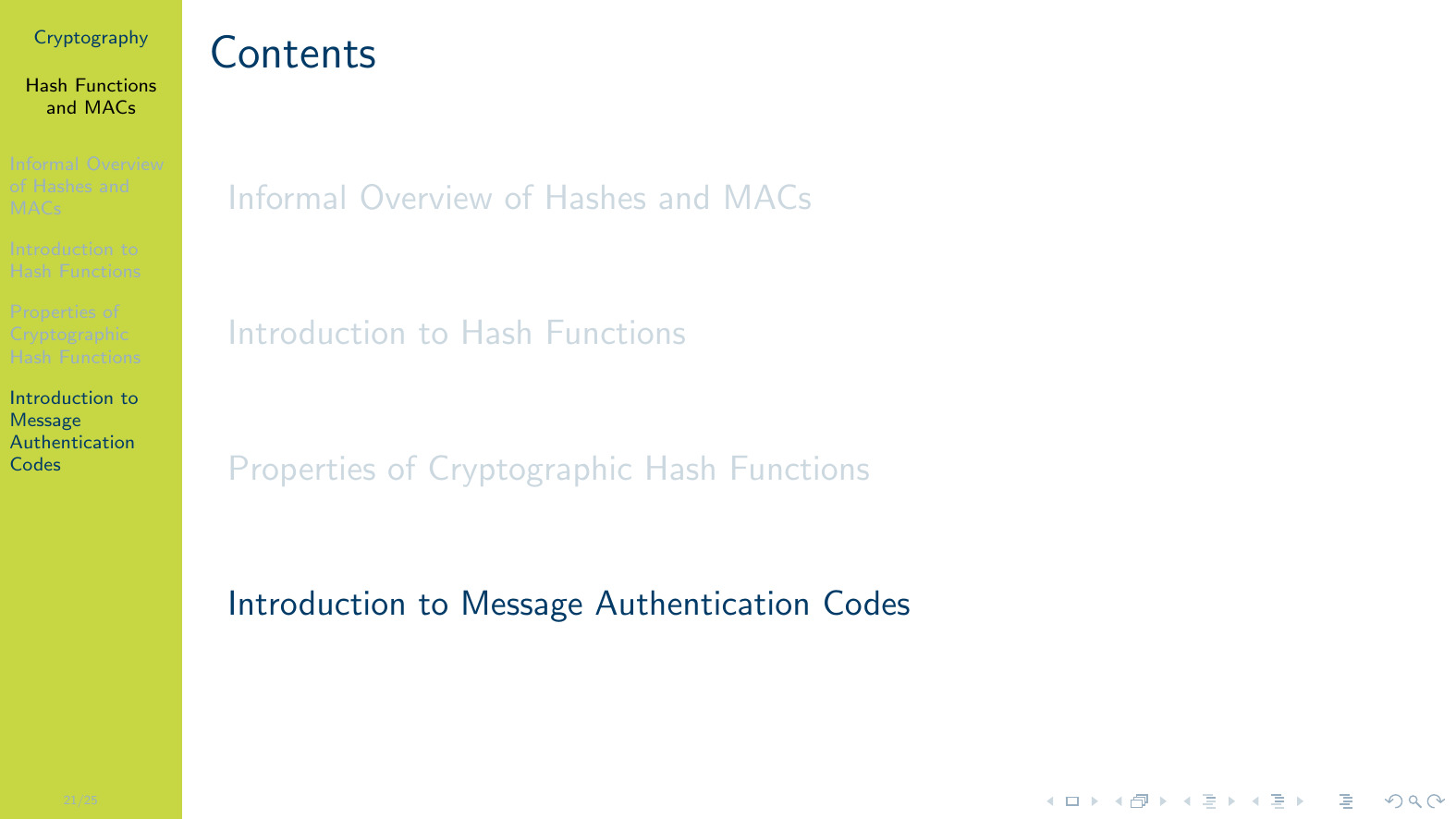 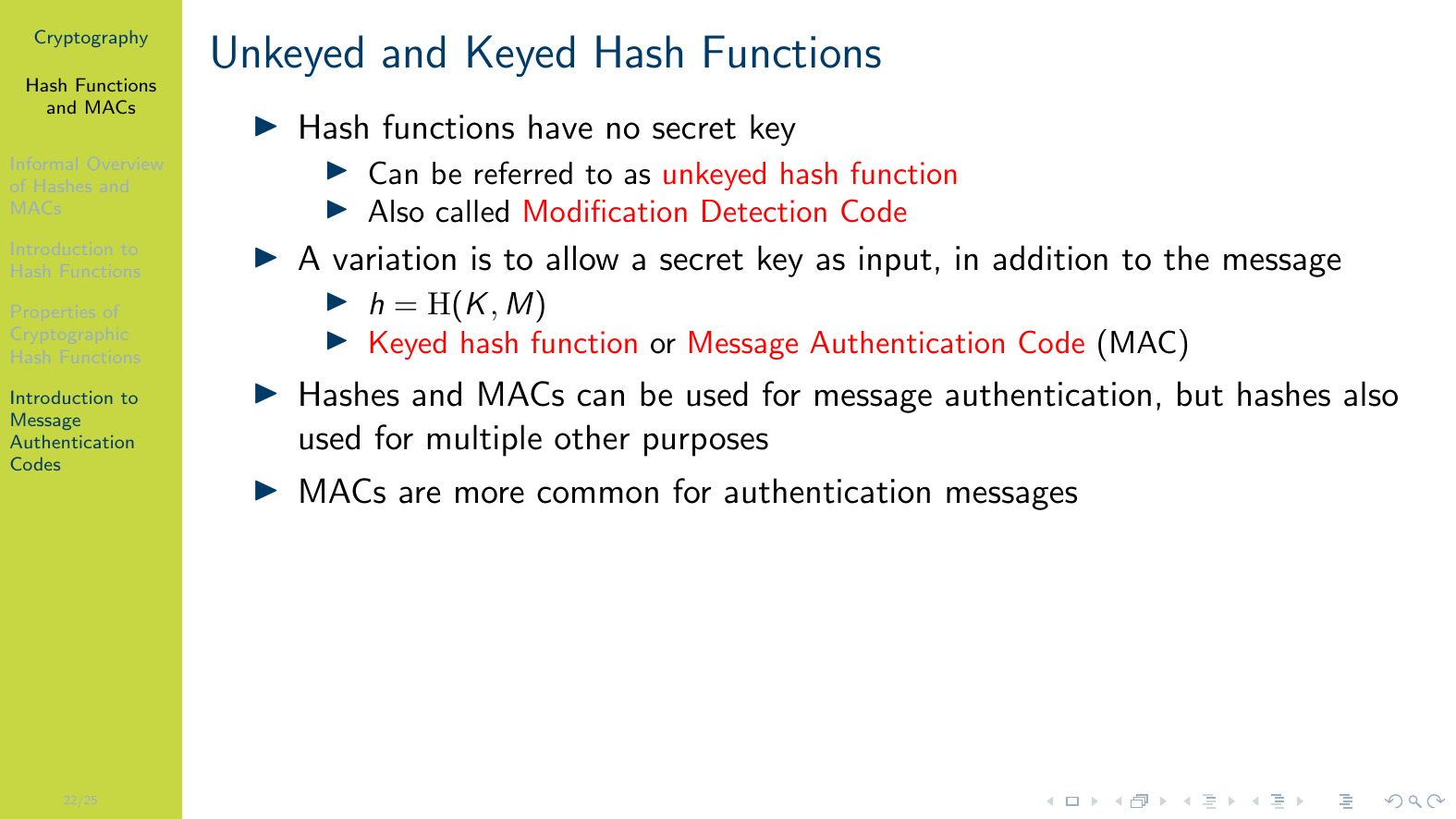 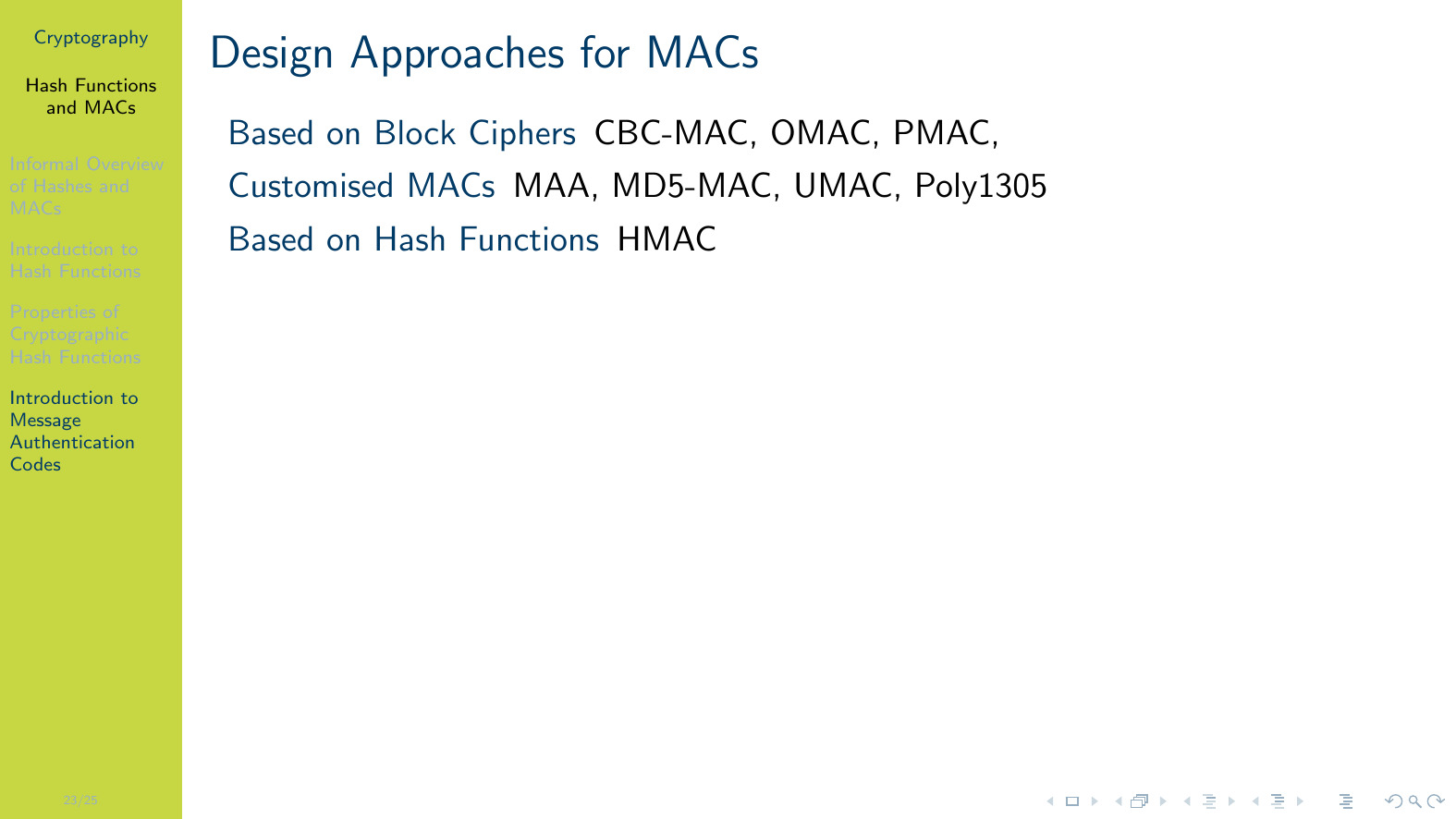 [Speaker Notes: The motivation for different design approaches is similar to that for hash function design approaches.]
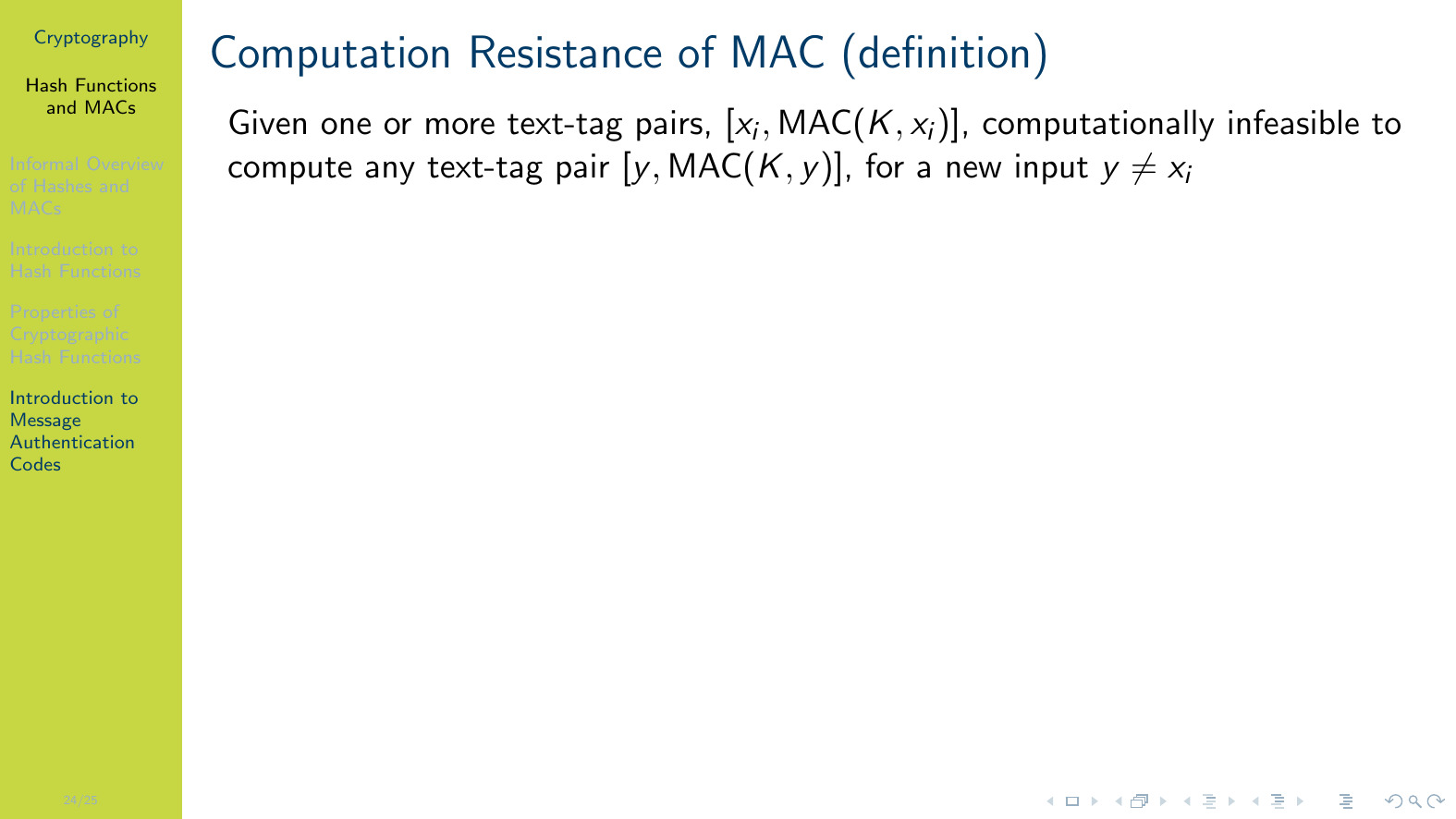 [Speaker Notes: Assume an attacker has intercepted messages (text) and the corresponding MACs (tags). They have $i$ such text-tag pairs. Now there is a new message $y$. It should be practically impossible for the attacker to find the corresponding tag of $y$, that is, $\mbox{MAC}(K,y)$.]
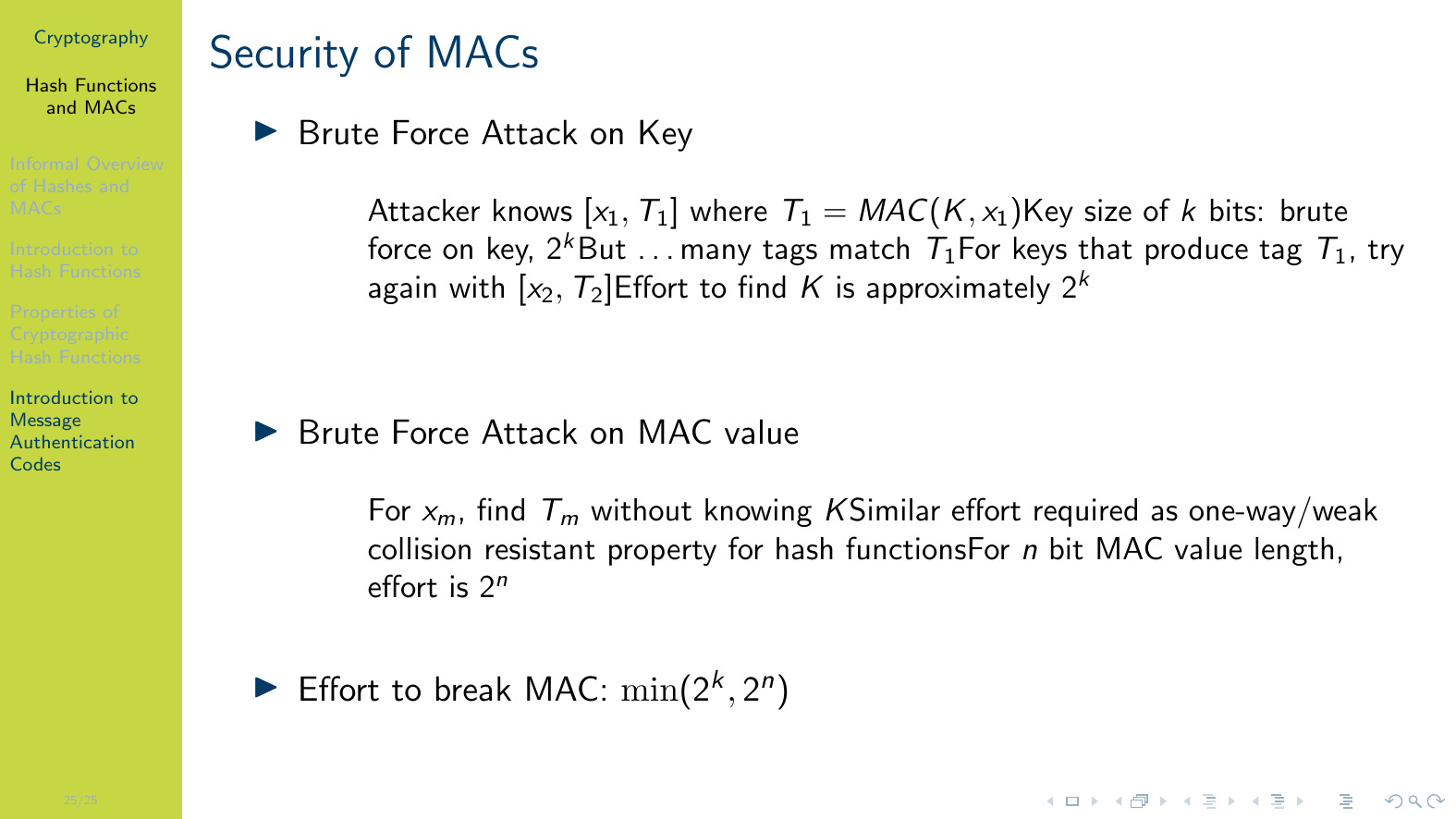 [Speaker Notes: \\~\]